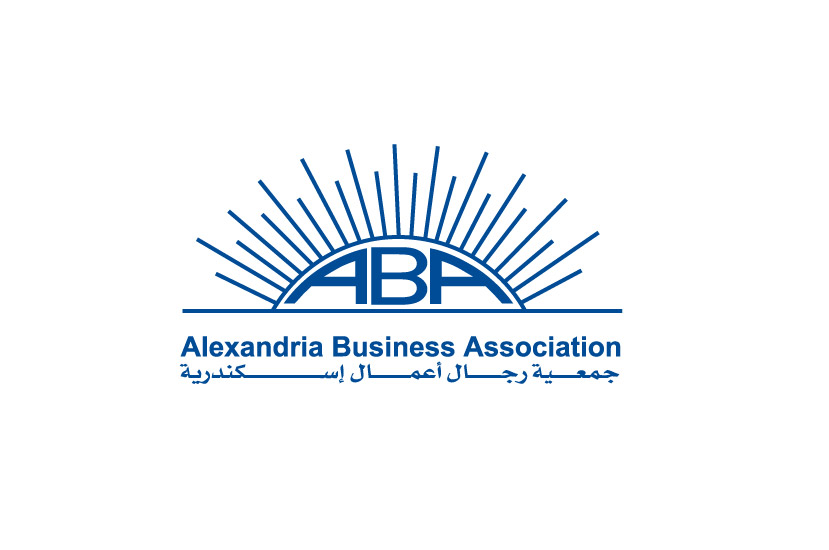 Sustainable PPD in a Volatile Political Environment
The Egyptian Experience


Marwan El Sammak
Alexandria Business Association
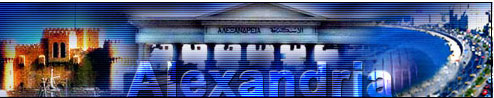 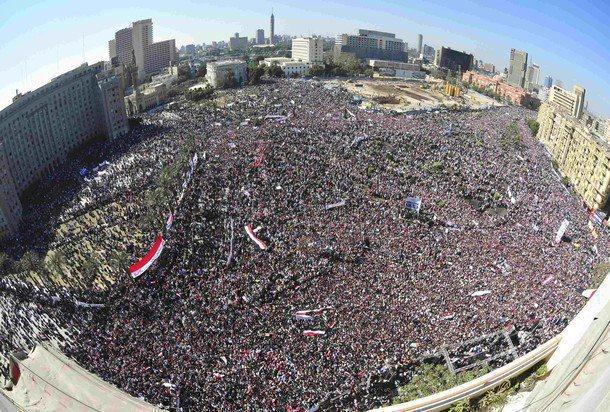 Egypt… A Country in Transition
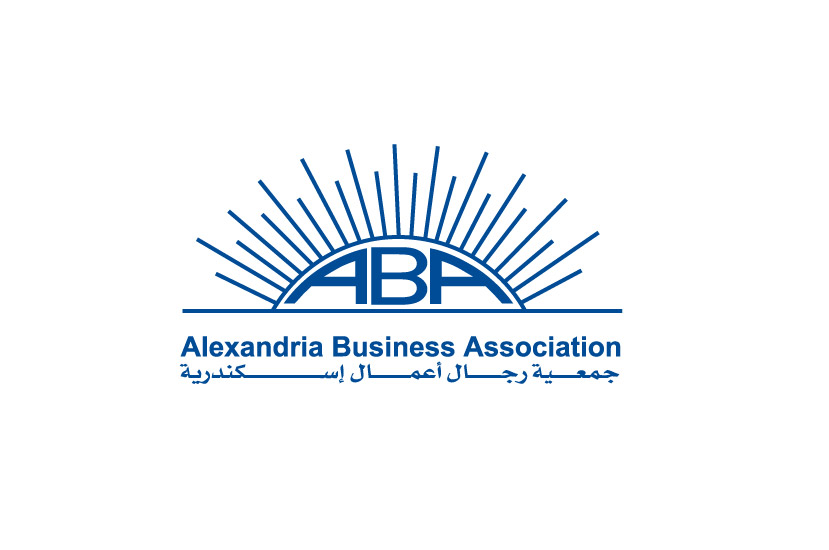 The Alexandria Business Association was registered in March 1988 as a non-profit, non-government organization.

Alexandria Business Association (ABA) began its activities providing support to the private sector; promoting the interests of the business community; providing networking opportunities; consolidating business and social ties and advocating the views of the members to the government.
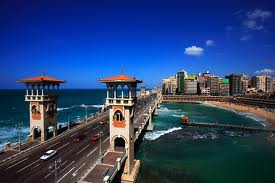 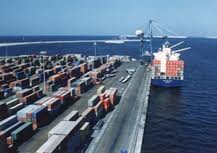 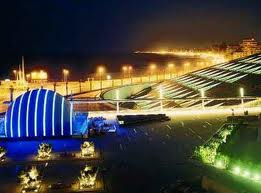 ABA Activities
Demand Driven Advocacy
Advocacy Reform in Collaboration with
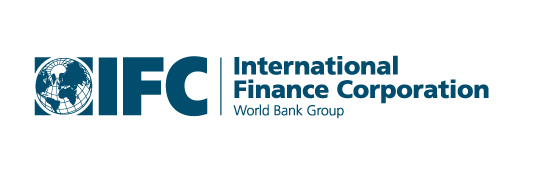 Initial engagement: Collaboration with IFC, to set up a private Sector Observatory, to monitor Business Startup Streamlining project in Alexandria. 

Project Design: Project evolved into a full fledged Evidence Based Advocacy Project, establishing a Private Sector Observatory within ABA.

Progress Over Time: Establishing an Advocacy Unit, housing a National Private Sector Led Dialogue Platform.
Local to National Dialogue Using Islah Reform Index
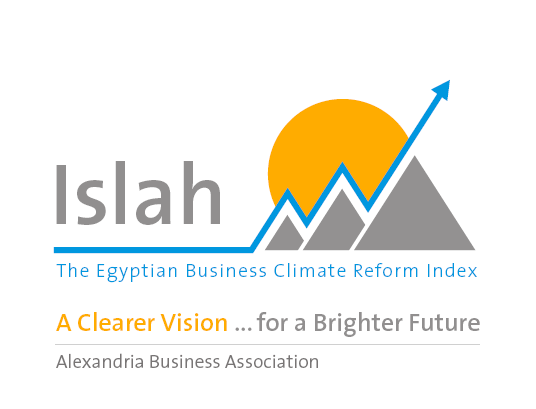 The Index was designed based on the World Bank Doing Business Policy Areas, from a local perspective.
Created to regularly measure and monitor the progress of government reforms as perceived by the business community.
Contributing to improving  business practices in Egypt through continuously illustrating and communicating the business climate performance, challenges, and potential.
Creating a clearer perception and understanding of the nature and practices of business reform in Egypt.
It is an Index to be used for a public - private dialogue, to identify and address the agenda of reform.
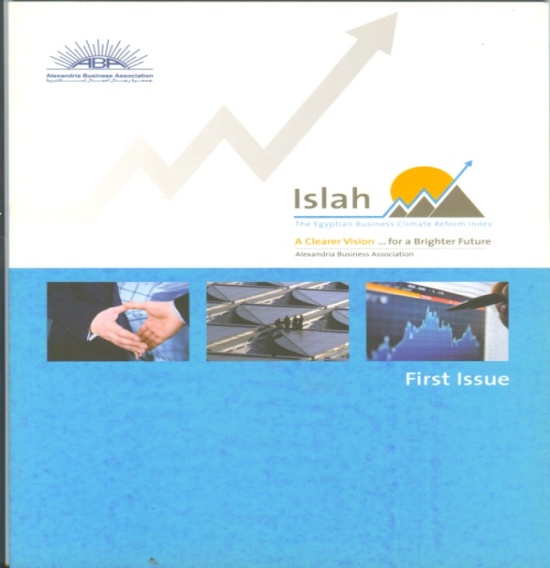 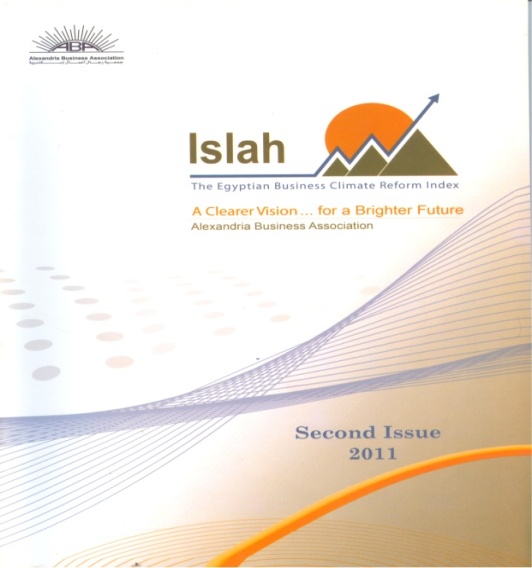 Islah Reform Index
ABA Partners:
IFC
GAFI
Alexandria University
EBA
CCFE
Cairo University
ISLAH I
ISLAH II
Policy Areas Covered:
1-Starting a Business		2-Dealing with Licenses 
3-Registering Property		4-Employing Workers
5-Dealing with Banks		6-Protecting Investors
7-Paying Taxes			8-Trading Across Borders
9-Enforcing Contracts		10-Exiting a Business
11-Infrastructure and Logistics
Islah Launch Events
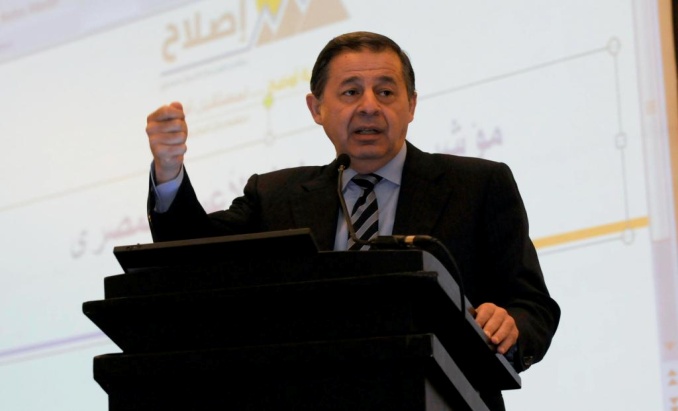 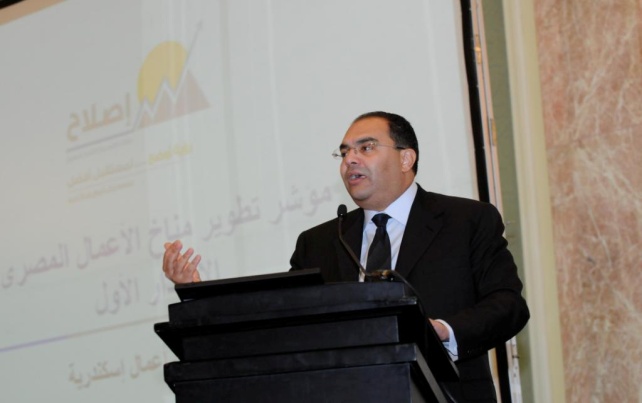 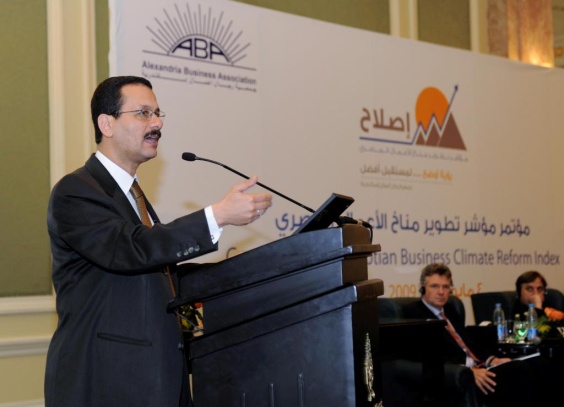 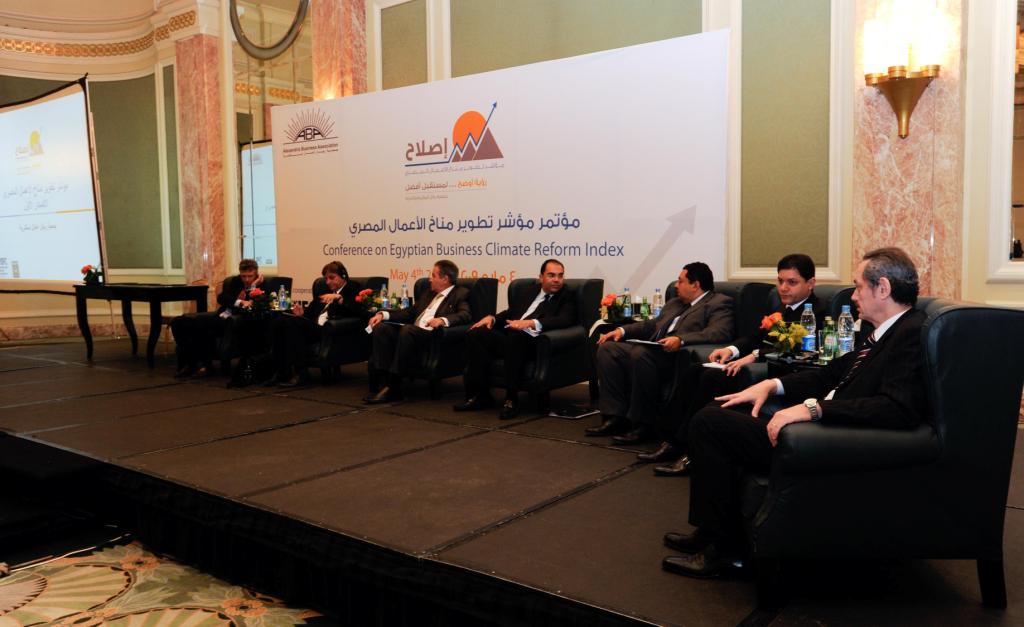 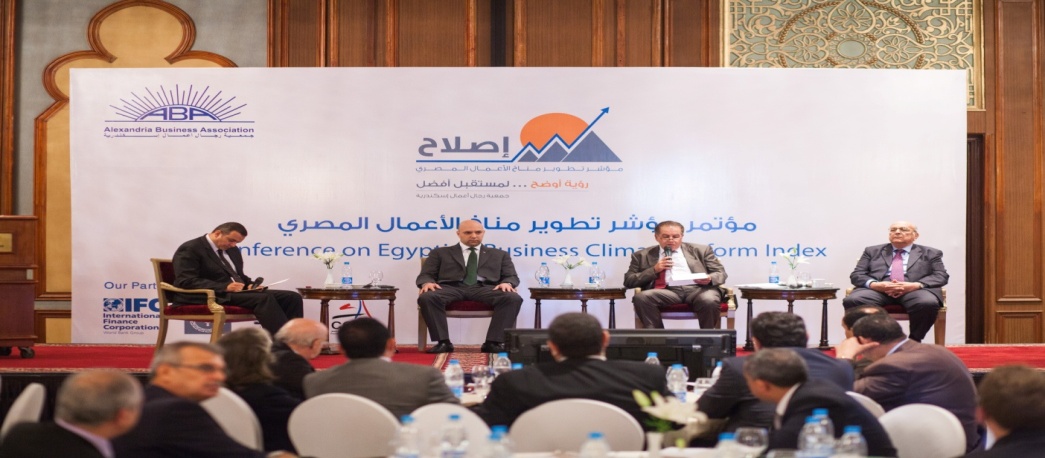 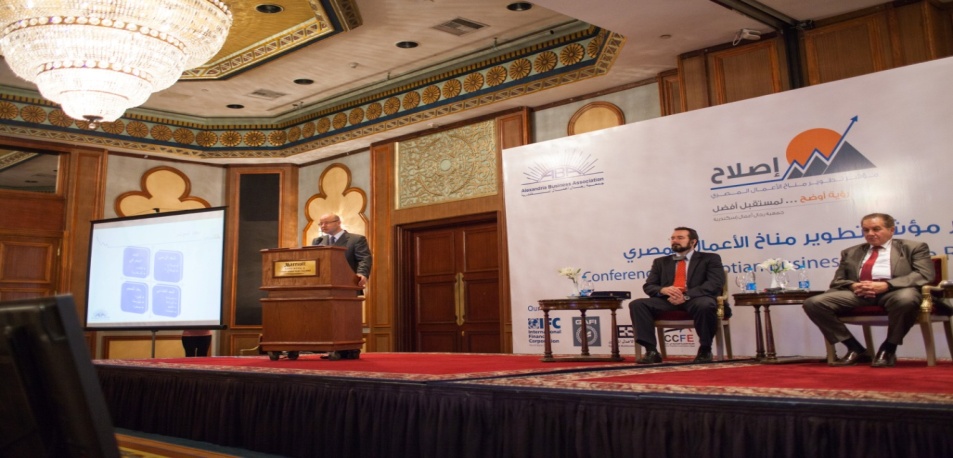 Small and Micro Enterprise Project
ABA is considered one of the leading NGOs in the field of promoting small and micro enterprises, addressing financial inclusion. 
ABA started a comprehensive credit program in January 1990.  
The program is internationally recognized and received several awards as one of the world's best practices in Micro Finance due to the diversification of its credit programs and the innovative use of tools to achieve its objectives.
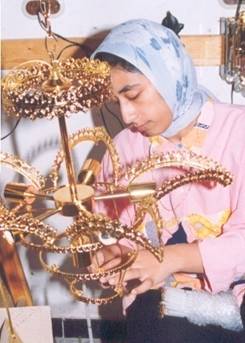 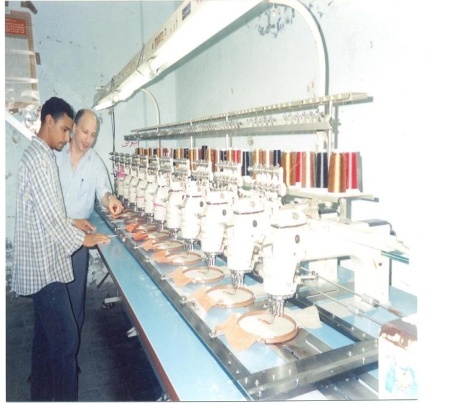 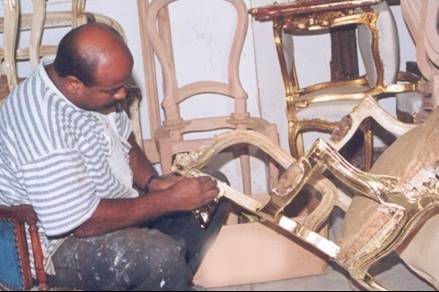 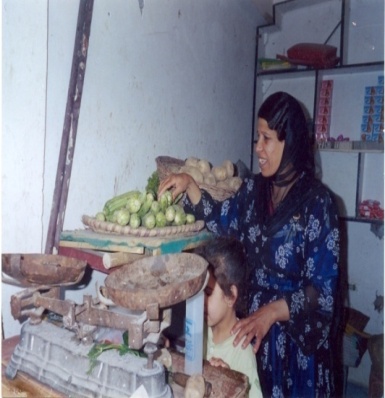 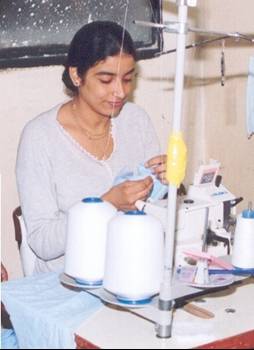 Small and Micro Enterprise Project To date
National Level PPD Using Microenterprise Reform Index
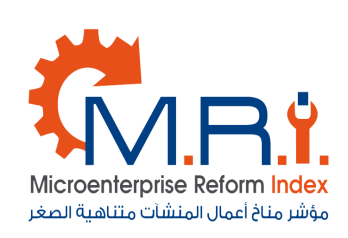 Helping diagnose and address MSME problems that may lead to converting them from the informal  to formal economy.
Creating a useful tool to help the government identify development areas and creating incentives to encourage small business owners to grow their business. 
Giving a voice to MSMEs that face challenges for sustainability in current turbulent economic times due to marginalization and poor resources.
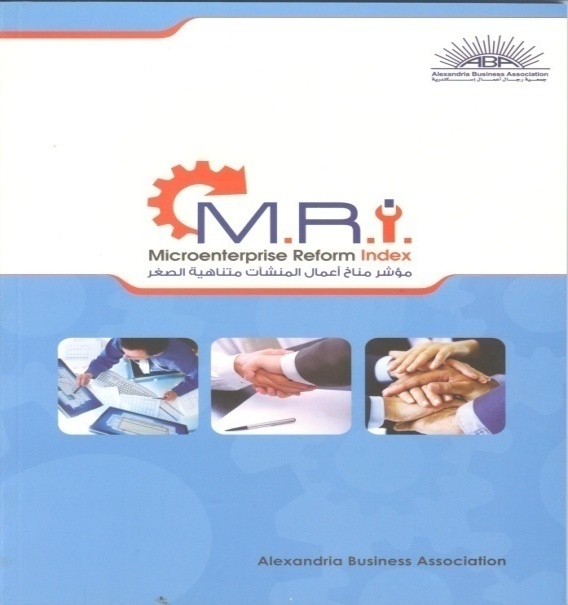 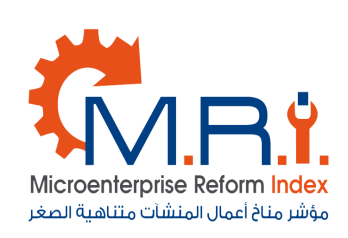 Microenterprise Reform Index
ABA Partners:
IFC
Ministry of Trade and Industry
Measuring Competitiveness: MRI Components
MRI is based on WEF Competitiveness Report

1. Institutional Environment
How laws and regulations affect business productivity as well as their influence on firms choosing to be part of the formal or 
informal sector.

2. Market Efficiency
An overview of the consumer goods, finance and labor market effect on MSME operations.

3. Business Sophistication
Level of professionalism in MSME management, marketing, planning, market information utilization and competitive advantage.
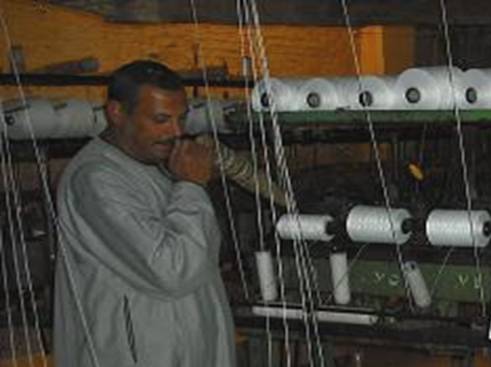 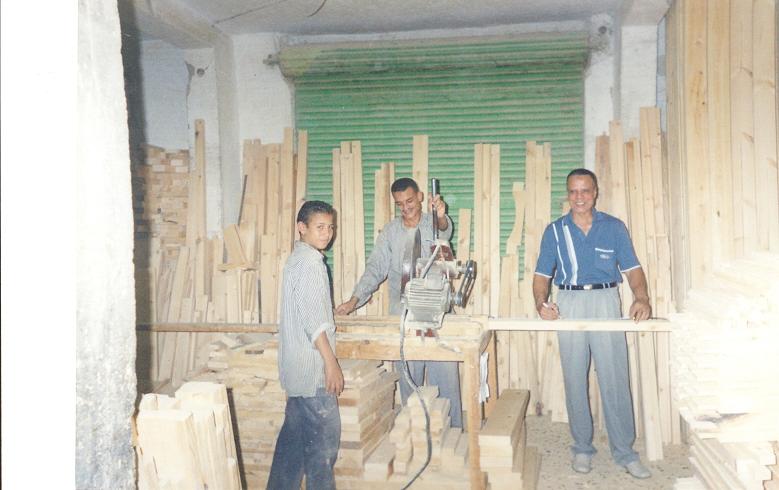 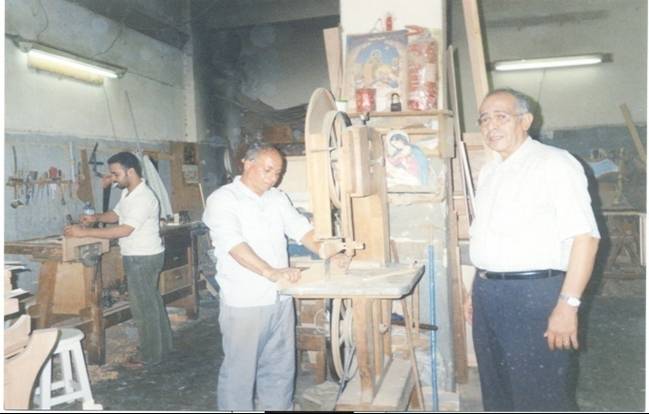 MRI Launch Event
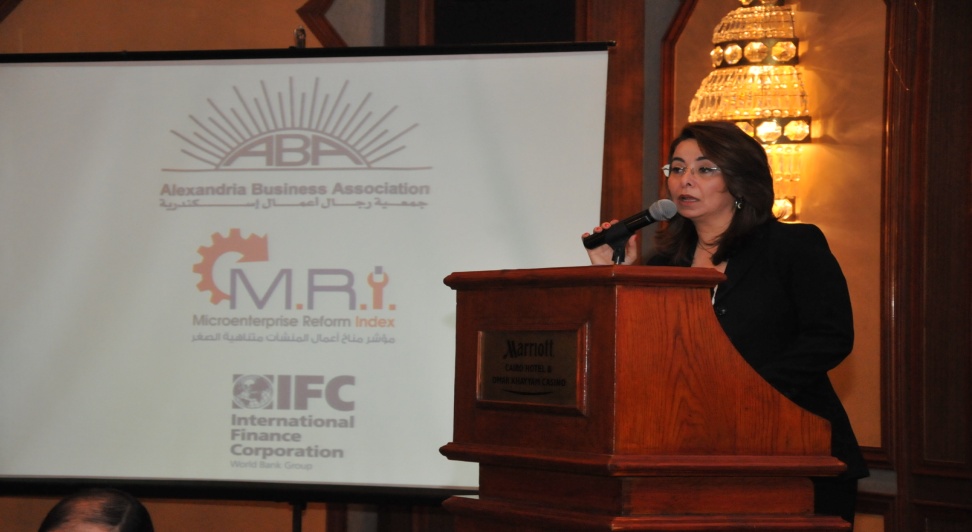 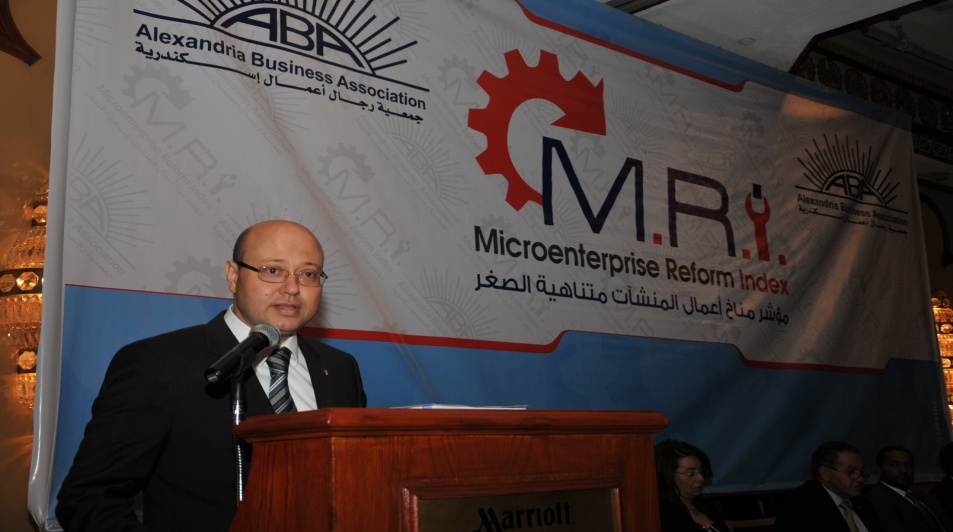 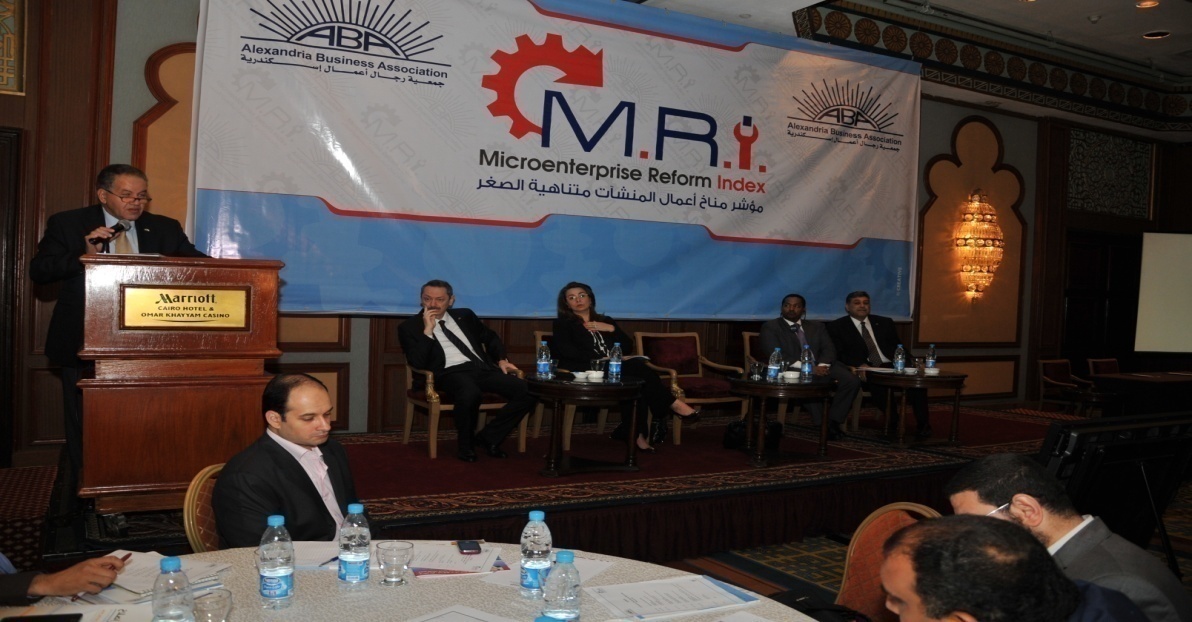 Egypt Doing Business Report 2014
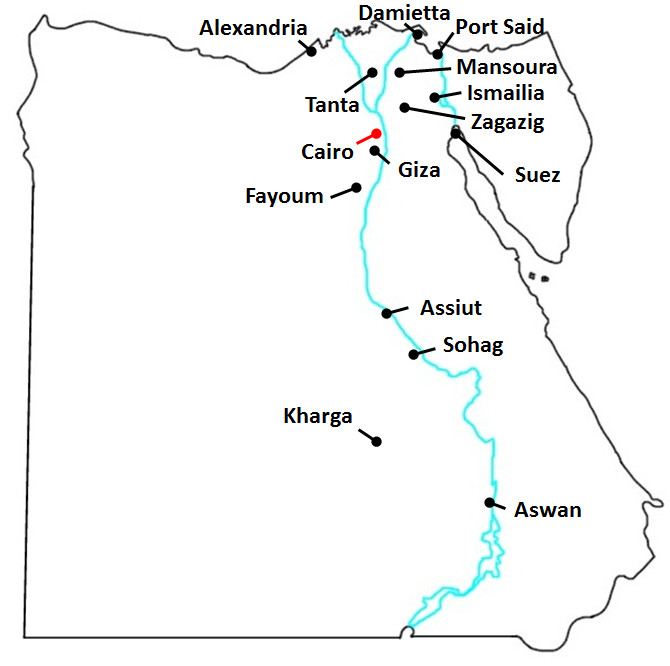 SNDB Egypt project was in response to a request by GoE, led by the Ministry of Investment and Ministry of Local Development
15 cities were carefully selected according to Subnational DB standards and in order to ensure that urban centers, port, touristic and frontier cities are represented, to allow for replication.
4 indicators (starting a business, dealing with construction permits, registering property and enforcing contracts) were measured in the 15 cities.
Trading across borders indicator was measured in 5 strategic ports.
Sub National PPD Using Egypt Doing Business 2014
Sustainable Private Sector Led PPD
Local Level PPD - Using Islah I 
National Level PPD – Using Islah II / MRI
Sub National PPD – Using Egypt DB 2014
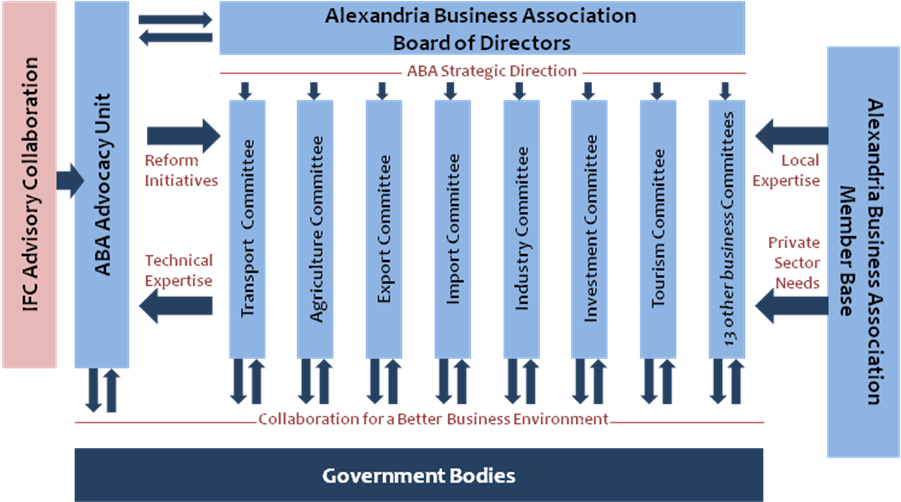 Partner Associations Member Base
Sustaining PPD in Egypt
National Level PPD
Invite in coming government to set up a structured national PPD, with identified reform agenda.
Expand network of alliance to include more business associations in other governorates 
Plan the issue of Islah III and MRI II
Ensure voice of private sector and MSMEs is unified and represented in front of government counterparts.
Potential automation of survey for wider coverage

Local Level PPD
Utilize Egypt DB 2014 results to develop a reform agenda for Alexandria
Establish and sustain a Dialogue with Alexandria Governorate and other private sector partners, to implement reform agenda. 
Capitalize on established Alexandria Business Council, headed by ABA, to monitor government commitment and reform process.
THANK YOU
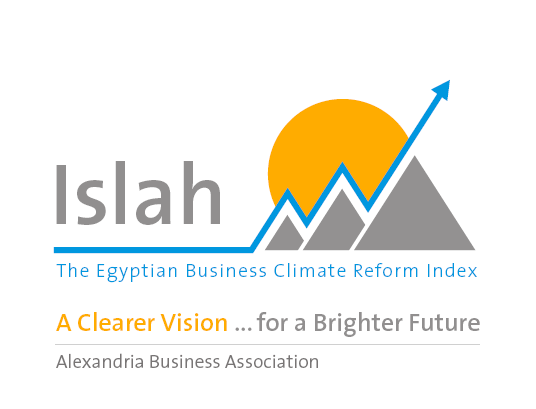 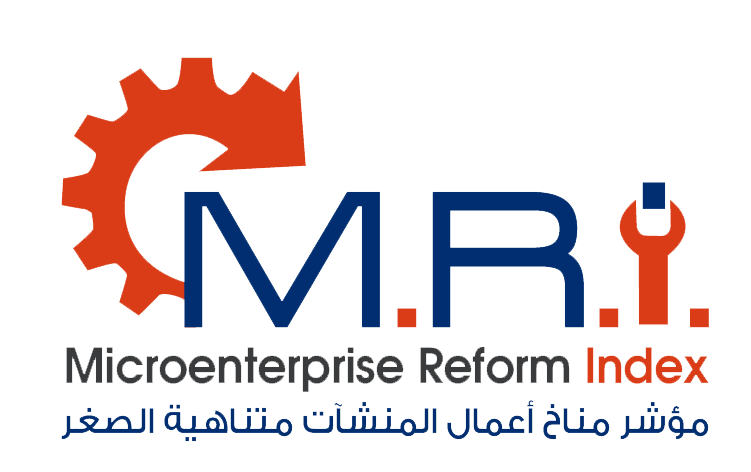